MEC 3040: Bioenergy
Module 2A: Woody biomass resources
2.1: Recap: What is woody biomass
2.2: Use and benefits of woody biomass
2.3: Sources of bioenergy biomass
2.4: Wood resources
2.5: Study of wood energy resources in Vermont
2.6: Role of woody biomass in the Northern Forest region
2.7: Harvesting, transporting & storage of woody biomass
2.8: Northern Forest recommendations for biomass use
2.9: Future of woody biomass
2.1: What is woody biomass?
What is woody biomass?
Wood bioenergy: energy created by direct or indirect conversion of biomass from trees or woody shrubs.
Plants use woody biomass to create structure.
Created when photosynthesis provides the energy to create woody polymers from water & carbon dioxide.
Composition?
Water;
Cellulose;
Hemicellulose; and
Lignin.
Methods of use:
Direct combustion;
In the absence or presence of fossil fuels; or
A variety of thermal, chemical or biochemical conversions.

The path to carbon neutrality is theoretically direct as carbon released by use of woody biomass can be used to grow young trees or shrubs.
Dahiya (2015)
Wood energy content
Dry wood is heated in an oven until the mass stops dropping & all moisture is removed.
Wood-chip heating systems: a guide for institutional and commercial biomass installations,BERC (2004)
Less energy dense
Wood, like all biomass, is less energy dense than fossil fuels.
Wood-chip heating systems: a guide for institutional and commercial biomass installations, BERC (2004)
Moisture lowers energy content
In practice, wood biomass is not delivered or used in bone-dry condition. We can calculate the energy content of wet wood using a simple equation.
GVH-AF = (GVH-DS) (1 – (MC/100))
energy contentof bone-dry wood
moisture
content
(%)
energy contentof wet wood
For example, calculate the energy content of a wood with 40% moisture and a dry heating value of 8,500 Btu/pound.
GVH-AF = (8,500 Btu/lb) (1 – (40/100))              = (8,500 Btu/lb)  (1 – 0.4)
              = (8,500 Btu/lb)  (0.6) = 5,100 Btu/lb
Wood-chip heating systems: a guide for institutional and commercial biomass installations, BERC (2004)
Effect of moisture
50% moisture content reduces wood energy values by half.
40% moisture content is common.
Wood-chip heating systems: a guide for institutional and commercial biomass installations, BERC (2004)
What is a cord?
One cord of split firewood (chunk wood) is a well-stacked pile that is:
4 feet wide;
4 feet high; and
8 feet long.
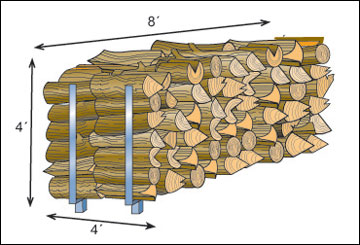 Wood-chip heating systems: a guide for institutional and commercial biomass installations, BERC (2004)